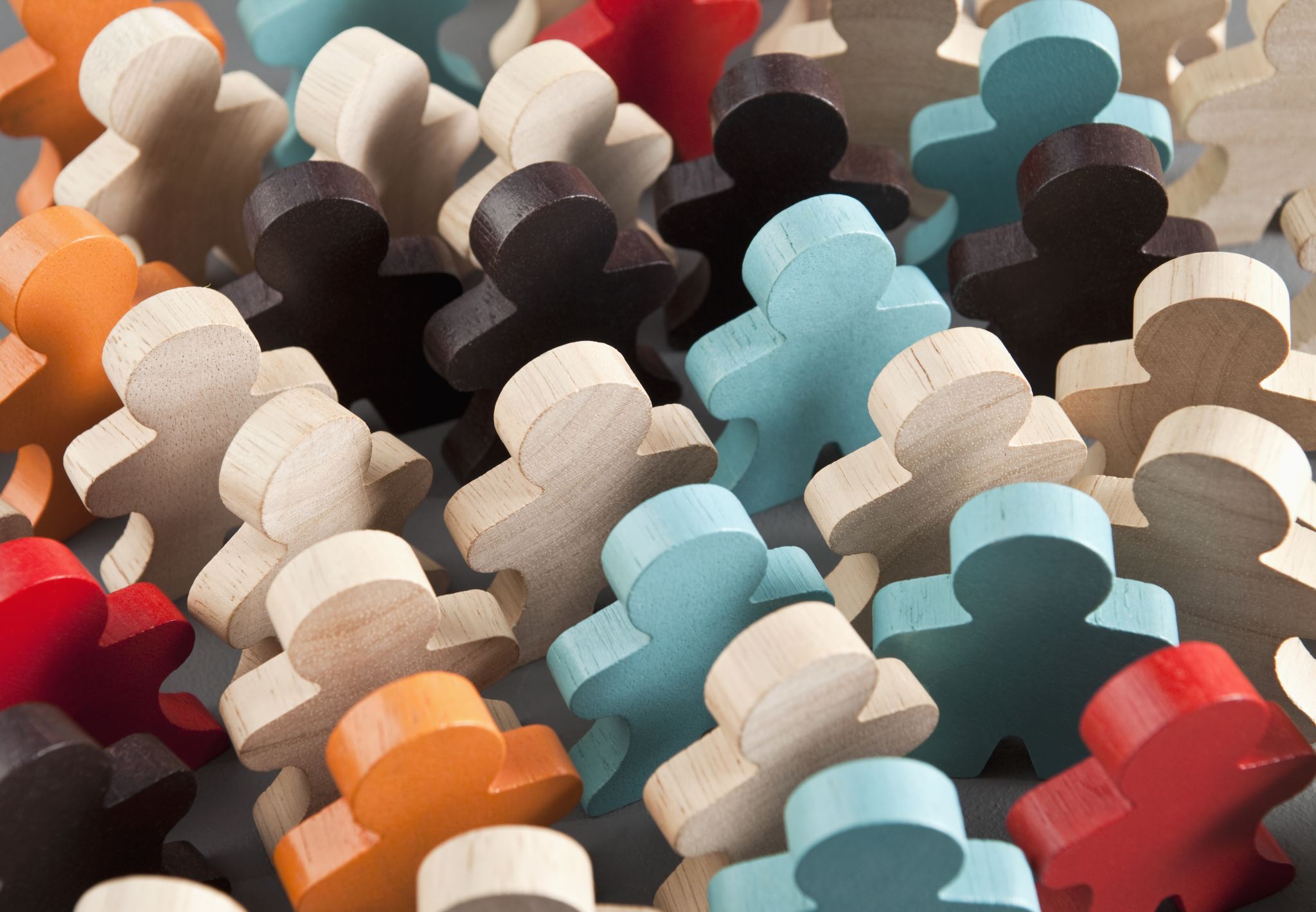 The Youth Programmes linked to megatrends
1) Young people's understanding of and commitment to European common values. Fighting decline of democracy. Give young people tools to spread European values.
2) Young people's resilience and ability to participate in a more fragile world, characterized by e.g. migration, climate change, disruption by technology
3) Well being of young people, in a broad meaning, not only including mental health, but also social well being
Some strategic choices…
ESC should stay part of the youth field and use the “youth work ethics”
Keep the programmes open for all types of organisations and groups. Do not use strict definition of organisations. Focus on impact of projects.
Support also those working with young people (professionals and others). Support organisations to embed international youth  work cooperation in their work. Empower youth work as “agents of change”.
More money for Youth = more money for European integration
Choose for a higher number of smaller projects and not for a smaller number of big projects. 
Be more “risk-friendly” and accept failure, without severe consequences for beneficiaries
About actions and formats
Lower age limit for European Solidarity Corps. Certainly in activities in national context and in teams.
Assure that actions/formats are simple, as the most easy formats are the most successful. (see RAY findings on solidarity and participation projects)
Make sure that all formats spread a clear “message” that can be adapted over time (e.g. solidarity projects versus KA2)
Base the system of grants on “building blocks” that are wide enough to be used by every actor in its own context.
Support community building of current and former participants. Activate the sense of belonging to a community.